(http://digitaldreamdoor.com/pages/best_songs-1940s.html),
[Speaker Notes: If you find a video link that no longer works….search for a new link on YouTube and replace it here on this slide. Then let your teacher know so they can change their copy.:)]
[Speaker Notes: If you find a video link that no longer works….search for a new link on YouTube and replace it here on this slide. Then let your teacher know so they can change their copy.:)]
[Speaker Notes: If you find a video link that no longer works….search for a new link on YouTube and replace it here on this slide. Then let your teacher know so they can change their copy.:)]
[Speaker Notes: If you find a video link that no longer works….search for a new link on YouTube and replace it here on this slide. Then let your teacher know so they can change their copy.:)]
[Speaker Notes: If you find a video link that no longer works….search for a new link on YouTube and replace it here on this slide. Then let your teacher know so they can change their copy.:)]
[Speaker Notes: If you find a video link that no longer works….search for a new link on YouTube and replace it here on this slide. Then let your teacher know so they can change their copy.:)]
[Speaker Notes: If you find a video link that no longer works….search for a new link on YouTube and replace it here on this slide. Then let your teacher know so they can change their copy.:)]
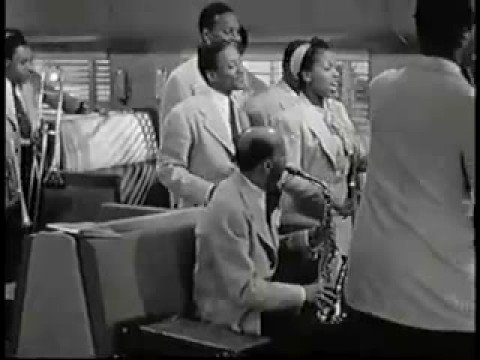 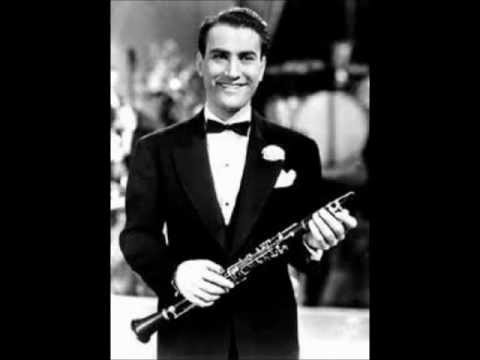 [Speaker Notes: If you find a video link that no longer works….search for a new link on YouTube and replace it here on this slide. Then let your teacher know so they can change their copy.:)]
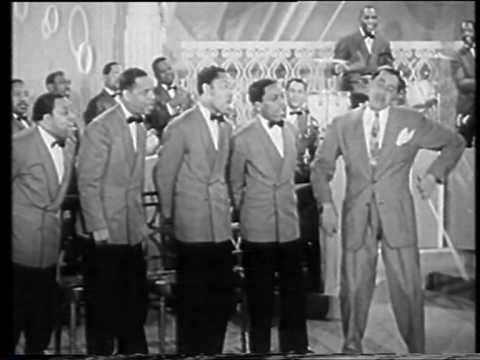 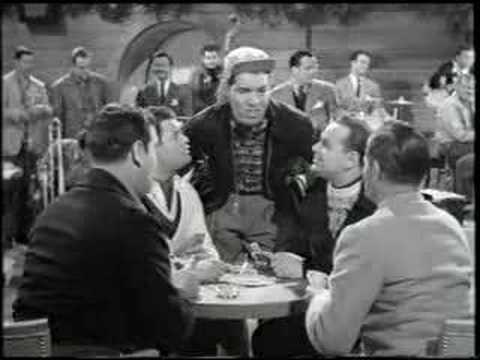 [Speaker Notes: If you find a video link that no longer works….search for a new link on YouTube and replace it here on this slide. Then let your teacher know so they can change their copy.:)]
Type here
Type here
Type here
Insert > Media > Video > Online Video
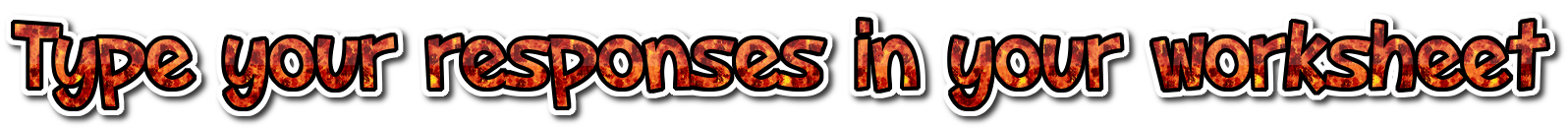 [Speaker Notes: You may need to change the size of the font to make your answer fit.]
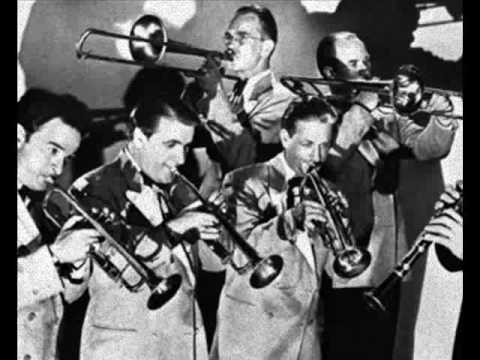 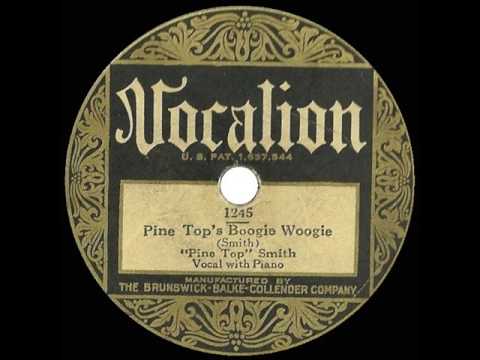 [Speaker Notes: If you find a video link that no longer works….search for a new link on YouTube and replace it here on this slide. Then let your teacher know so they can change their copy.:)]
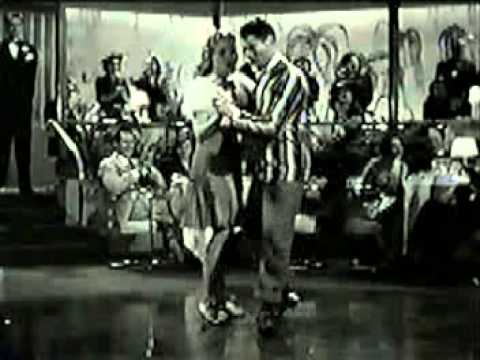 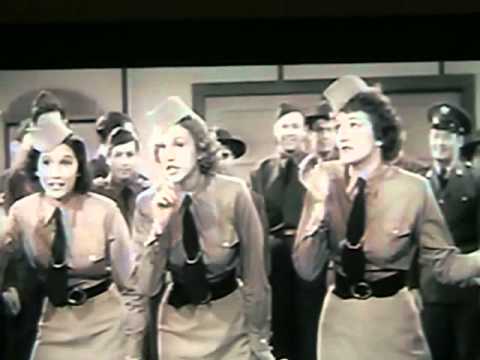 [Speaker Notes: If you find a video link that no longer works….search for a new link on YouTube and replace it here on this slide. Then let your teacher know so they can change their copy.:)]
Type here
Type here
Type here
Insert > Media > Video > Online Video
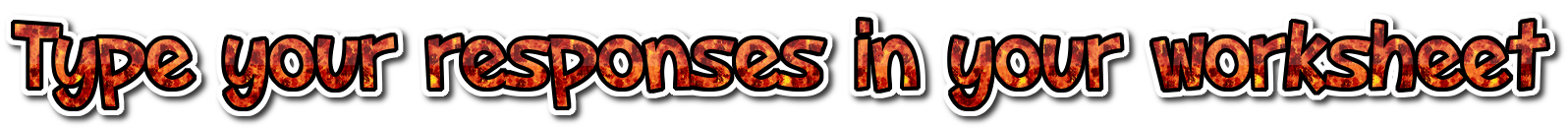 [Speaker Notes: You may need to change the size of the font to make your answer fit.]
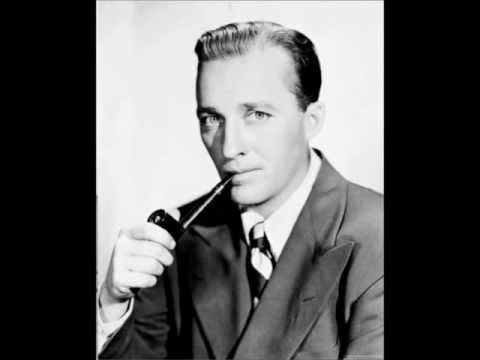 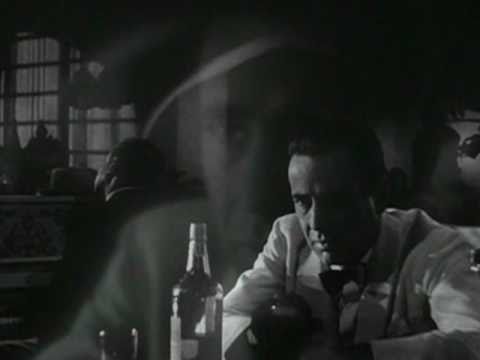 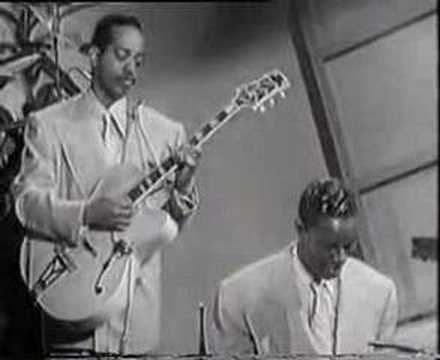 [Speaker Notes: If you find a video link that no longer works….search for a new link on YouTube and replace it here on this slide. Then let your teacher know so they can change their copy.:)]
Type here
Type here
Type here
Insert > Media > Video > Online Video
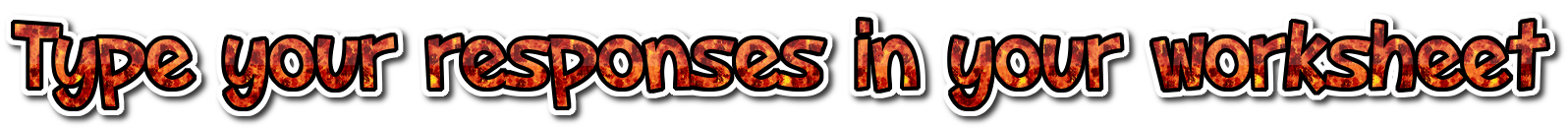 [Speaker Notes: You may need to change the size of the font to make your answer fit.]
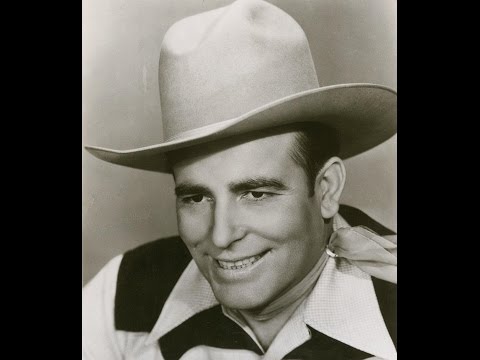 [Speaker Notes: If you find a video link that no longer works….search for a new link on YouTube and replace it here on this slide. Then let your teacher know so they can change their copy.:)]
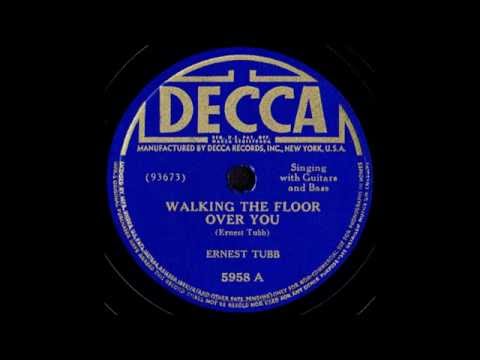 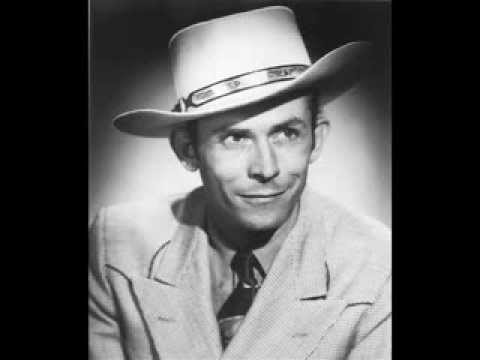 [Speaker Notes: If you find a video link that no longer works….search for a new link on YouTube and replace it here on this slide. Then let your teacher know so they can change their copy.:)]
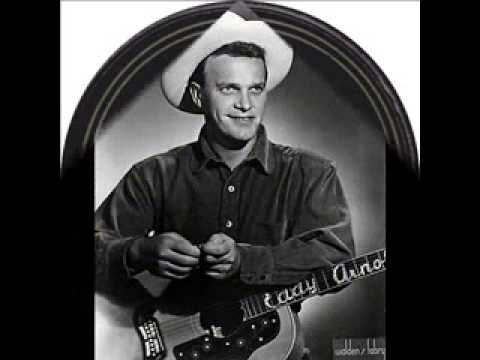 [Speaker Notes: If you find a video link that no longer works….search for a new link on YouTube and replace it here on this slide. Then let your teacher know so they can change their copy.:)]
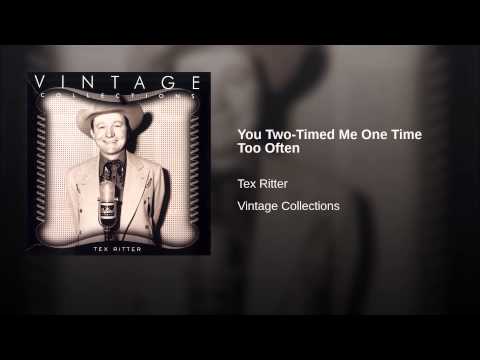 [Speaker Notes: If you find a video link that no longer works….search for a new link on YouTube and replace it here on this slide. Then let your teacher know so they can change their copy.:)]
Type here
Type here
Type here
Insert > Media > Video > Online Video
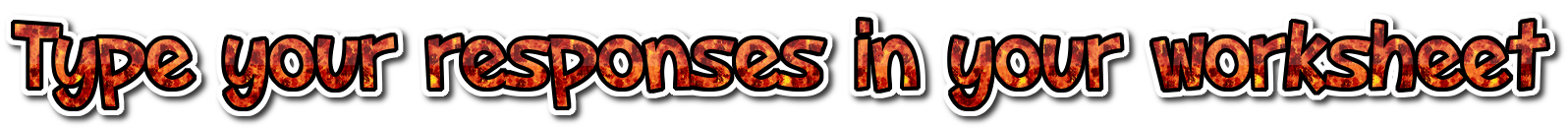 [Speaker Notes: You may need to change the size of the font to make your answer fit.]
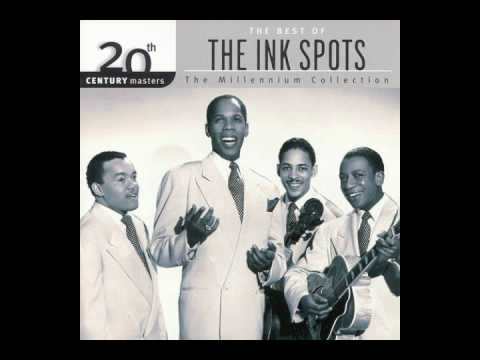 [Speaker Notes: If you find a video link that no longer works….search for a new link on YouTube and replace it here on this slide. Then let your teacher know so they can change their copy.:)]
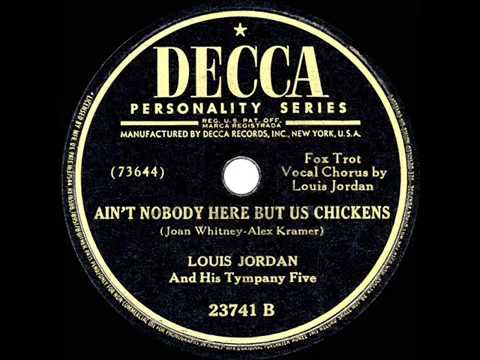 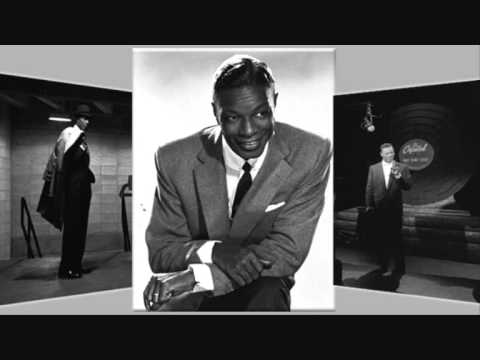 [Speaker Notes: If you find a video link that no longer works….search for a new link on YouTube and replace it here on this slide. Then let your teacher know so they can change their copy.:)]
Type here
Type here
Type here
Insert > Media > Video > Online Video
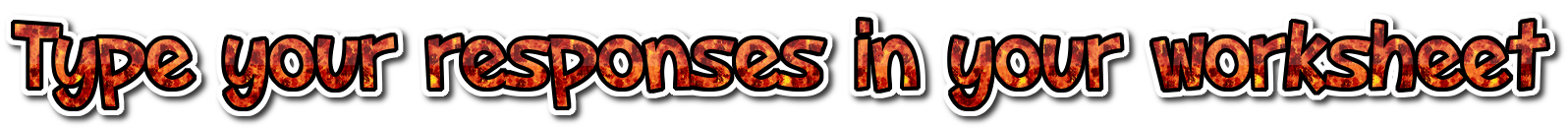 [Speaker Notes: You may need to change the size of the font to make your answer fit.]
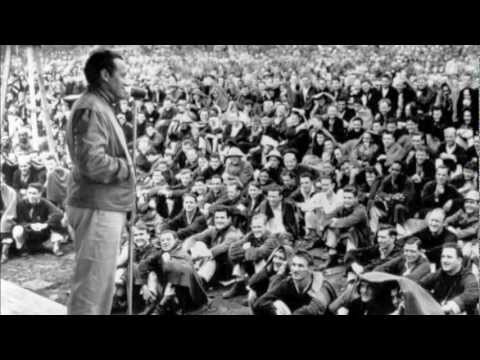 [Speaker Notes: If you find a video link that no longer works….search for a new link on YouTube and replace it here on this slide. Then let your teacher know so they can change their copy.:)]